LINGUA E TRADUZIONE PORTOGHESE I
Università degli Studi di Trieste, Dipartimento di Scienze Giuridiche, del Linguaggio, dell’Interpretazione e della Traduzione
Prof.ssa Elena Manzato | manzatoelena@gmail.com
Mentes geniais
O italiano Leonardo da Vinci, um dos maiores gênios de todos os tempos, viveu de 1452 a 1519. Tornou-se conhecido como pintor e sua obra mais famosa é o quadro Mona Lisa. Ele também foi escultor, arquiteto, físico, urbanista, mecânico, geólogo, cartógrafo, engenheiro, botânico e químico.
Já o estadunidense Thomas Edison, que viveu 84 anos, é até hoje o recordista mundial em inventos: 1093. O mais famoso deles é a lâmpada elétrica.

Disfarces de bichos
Você já tentou pegar um galhinho seco e ele virou bicho, abriu asas e voou? Se isso aconteceu é porque o graveto era um inseto conhecido como “bicho-pau”. Ele é tão parecido com o galhinho que pode ser confundido com o graveto.
Existem lagartas que se parecem com raminhos de plantas. E há grilos que imitam folhas.

A vida em bando
Alguns mamíferos, como os lobos, vivem em bando.
Os lobos vivem e caçam em grupos que chegam a ter 40 membros. Trabalhando juntos, eles conseguem perseguir e matar animais maiores que eles. Um lobo sozinho não conseguiria fazer isso.
QUERIDA MARTA
PORTUGUÊS XXI, UNIDADE 10

TEXTO P. 164
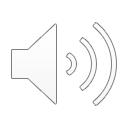 Lisboa, 20 de agosto de 2012

Querida Marta, 

Cá estou novamente em Lisboa. É verdade! As férias já acabaram e estou outra vez a trabalhar. Como muitas pessoas ainda estão de férias, o hospital está mais calmo. O problema é que muitos colegas também estão de férias e, por isso, também há menos médicos.
Este ano o António quis passar uma semana na Escócia em junho e fomos os dois sozinhos. Acreditas?! Os miúdos não puderam ir connosco, porque tiveram que se preparar para os exames finais. Durante essa semana ficaram com os avós. Desde que eles nasceram, esta foi a primeira vez que eu e o António não os levámos connosco. Foi como uma segunda lua de mel. A Escócia é linda! Tive muitas saudades dos meus filhos, mas tenho que admitir que foi uma semana fantástica.
Nas outras três semanas fomos, como é habitual, para a nossa casa em Troia. É claro que o Francisco e a Rita também foram. Eles adoram estar lá. Têm os seus amigos e passam o dia na praia e na piscina. Este ano houve uma festa no clube com muita gente conhecida. Normalmente não tenho muita paciência para essas coisas, mas este ano decidimos ir. Foi giro!
Sabes quem encontrámos na praia? O teu irmão e a tua cunhada. O António viu-os na esplanada da praia e fomos ter com eles. Gostei imenso de os ver. Soube por eles que tu este ano foste de férias para o Brasil. Tens uma profissão em que andas sempre a viajar e nem nas férias consegues ficar por cá muito tempo! Depois, tens de me contar tudo.
Em setembro espero-te, como de costume, para uns dias em Santarém. Vais às vindimas, não vais? Nós vamos e com certeza que vamos encontrar todos. Gosto sempre de ver os meus pais e o resto da minha família.

Bom, vou terminar aqui. Vemo-nos em setembro. 
Até lá, muito beijinhos da tua amiga
							Maria e do resto da família.
Respondam às perguntas
Qual é a profissão da Maria?
Qual acha que pode ser a profissão da Marta?
A Maria vai encontrar a Marta? Onde?
Onde é que a Maria foi de férias?
Ela foi de férias sozinha? Com quem viajou?
Onde é que a Marta foi de férias?
Onde é que passaram as últimas férias?
O que fizeram?
Verbos irregulares no Pretérito Perfeito Simples
soube	pudeste	houve	quis	souberam	puderam	soube	quis	pude	soubeste	pôde	quisemos	quiseram	soubemos	pudemos	quiseste
Pronomes pessoais de complemento direto
Ontem comprei um livro e ofereci-o à minha irmã.
Hoje perdi o autocarro, mas uma amigo levou-me para a escola no carro dele.
Anteontem vi a Joana, mas ontem não a vi.
Vou convidar os meus amigos: vou convidá-los.
Vou ver esse filme: vou vê-lo.
Bebes o leito todo: bebe-lo todo. (ACENTO APENAS SE A ÚLTIMA SÍLABA É TÓNICA)
Ele faz os exercícios: ele fá-los.
Eles dão o dinheiro ao barman: eles dão-no.
Ele pões a mesa: ele põe-na.
Comam os bolos: comam-nos.
Pronomes pessoais de complemento direto
EXCEÇÕES

Ele quer os chocolates: ele quere-os.
Tu tens a minha caneta: tu tem-la.
Colocação pronominal
ATENÇÃO

Os pronomes ficam ANTES DO VERBO depois de:

Pronomes interrogativos	Quem comeu a maçã? Quem a comeu?

Que (relativas) e conjunções	Ele disse que me levaria à escola, mas ainda não chegou.
que introduzem subordinadas	Já que a conheces, por favor fale com ela.

Já, ainda, também, só, sempre,	Eu já vos vi em algum lugar. Ela ainda as encontra na praia. 
apenas, até, mesmo, talvez	Eles comeram as nozes? Nós também as comemos. 
			Ele só me cumprimenta em certas ocasiões.

Adj. e pronomes indefinidos	Todos nos olharam naquele momento. 

Não, nunca, jamais, ninguém, nada 	Não te quero dizer nada. Nunca a vejo na escola. 
(palavras ou expressões negativas).
Exercício 6
Exercício B.2 (Página 168)
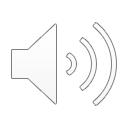 Nasci em Lisboa em 1965 e comecei a andar com 1 ano. Aos 6 anos fui para um colégio privado e aos 8 anos fiz a Primeira Comunhão.
Aos 15 anos mudei para uma escola secundária pública e conheci muitos colegas novos. Decidi estudar Medicina e aos 18 anos entrei para a Universidade. Estudei muito e terminei o curso com 26 anos. Na Universidade conheci o António. Namorámos durante quatro anos e casámos em 1992.
Somos os dois médicos num hospital de Lisboa e moramos num apartamento perto do centro da cidade.
Em 1993 nasceu  a nossa primeira filha.
Em 1965		a Maria....
Com 1 ano		
Aos 6 anos	
Aos 8 anos 
Aos 15 anos
Aos 18 anos
Aos 26 anos
Em 1992
Em 1993
EXERCÍCIOS 4 E 5 p. 168-169
Compraste os dicionários?
Disseste o preço ao cliente?
Você leva as crianças consigo?
Trouxe a minha carteira?
Já souberam o endereço dela?
Já fizeste as malas?
Leu este jornal?
Já viu as fotografas das férias?
Já mandaste a carta?
Já pôs o carro na garagem?

Visitou o Museu Gulbenkian?
Leva-me a casa?
Limpaste o teu quarto?
Mostrou as fotografias?
Apanhou as laranjas todas?
Viu-nos na praia de Troia?
Encontrou os seus amigos?
Trouxeste os livros que te pedi?
Entregou a carta à minha amiga?
Tomou o comprimido?
Leste a carta da Marta?
Viste o filme ontem?
Teve o exame na semana passada?
Deu a carta à Marta?
Coloquem as frases no pretérito perfeito simples
Ir ao Museu de Arte Antiga.
Ir ao Museu do Azulejo.
Visitar o Parque das Nações e o Oceanário.
Ir de comboio a Sintra e visitar o Palácio Real.
Passar um dia na Costa da Caparica.
Ir a Belém e visitar o Mosteiro dos Jerónimos.
Ver uma exposição no Centro Cultural de Belém.
Ir uma noite aos bares das Docas.
Passear por Alfama e subir ao Castelo de São Jorge.
Fazer uma visita ao Jardim Zoológico.
Ir ao Centro Comercial Colombo.
VOCABULÁRIO: expressões
Tive muitas saudades
...como é habitual.
...como de costume.
Vais, não vais?
Bom, vou terminar aqui.
Foi giro! Foi giríssimo!
É claro que...
Um bocado (um bocadinho)
PRONÚNCIAPORTUGUÊS COM SUSANA
OBRIGADA!
Dúvidas?
Não hesitem em fazer perguntas! 
Podem contactar-me aqui: manzatoelena@gmail.com